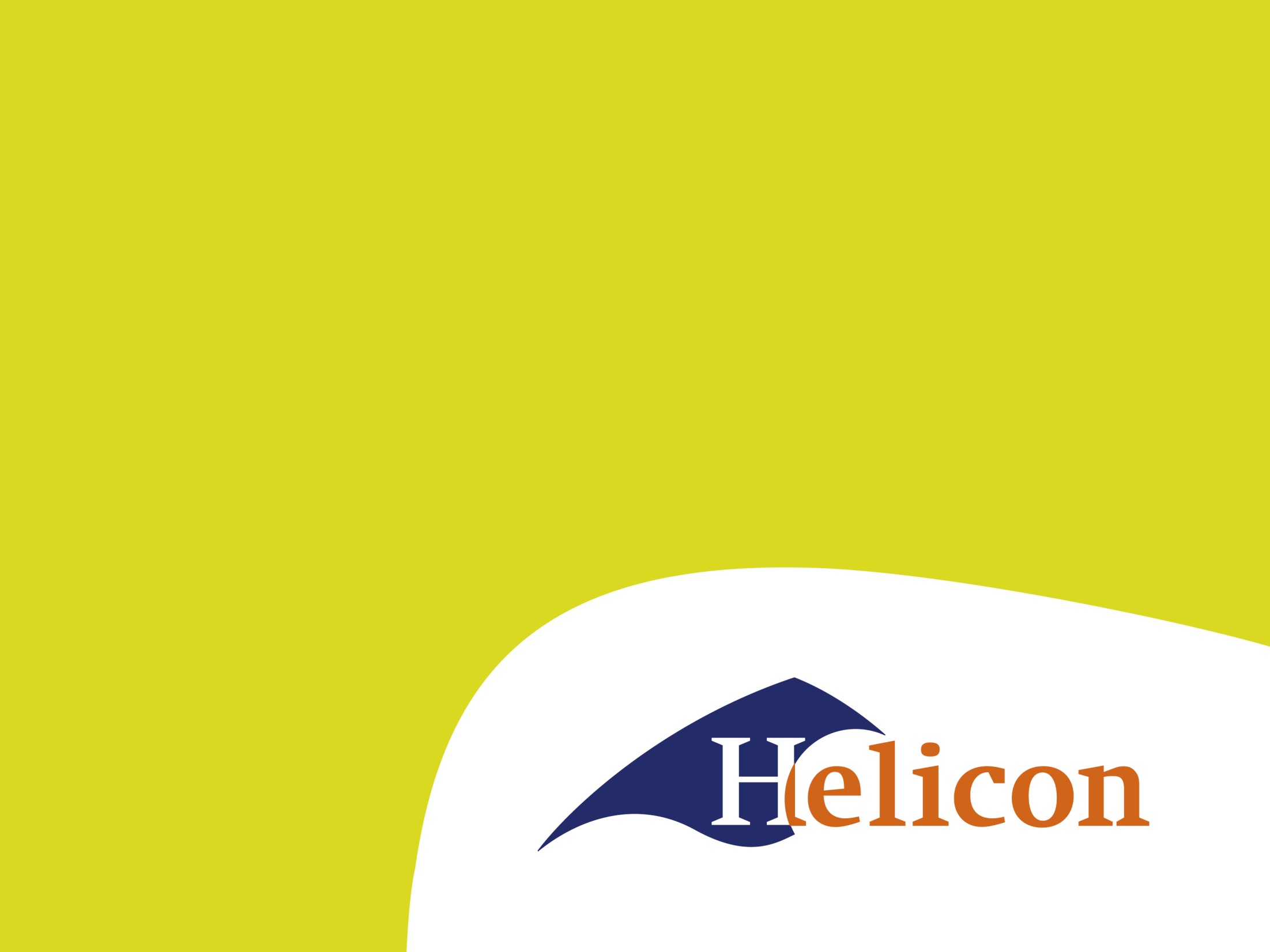 Bespreking toets lezen
Inhoud
Doel = Herkansing beter maken!
Objectieve en subjectieve argumenten
Drogredenen
Verschil betoog en beschouwing
Objectieve en subjectieve argumenten
Objectieve argumenten: gebaseerd op feiten  controleer betrouwbaarheid van schrijver en bron.
Subjectieve argumenten: inhoud niet controleerbaar. Vaak mening of overtuiging gebaseerd op algemene normen en waarden of op een enkele ervaring ga na waarop het argument gebaseerd is. Niet duidelijk dan subjectief.
Voorbeelden argumenten
Werklozen moeten elke aangeboden baan aannemen, want ze moeten hun bijdrage leveren aan de samenleving.
Standpunt= werklozen moeten elke aangeboden baan aannemen.
Argument = ze moeten hun bijdrage leveren aan de samenleving. subjectief want gebaseerd op algemene normen en waarden.
Opdracht objectieve en subjectieve argumenten herkennen
Markeer in de tekst (zie tekst argumenteren in Teams) alle argumenten:
Groen = objectief argument
Rood = subjectief argument
Opdracht drogredenen
Zoek op internet een lijst met drogredenen en bestudeer deze voor de herkansing van de toets.
Verschil betoog beschouwing
Opdracht betoog/beschouwing
Maak een tabel waarin je kenmerken van een betoog en een beschouwing tegenover elkaar zet.